Игра – обучайка для умственного и психического развития ребенка(пальчиковая гимнастика)
Выполнила:Козлова Людмила Петровнамузыкальный руководитель I категорииМКДОУ д/с «Елочка» п. Невонка
Еще в 1873 году выдающийся немецкий педагог Фридрих Фребель выделил воспитательное значение пальчиковых игр и включил их в учебный план созданных им детских садов
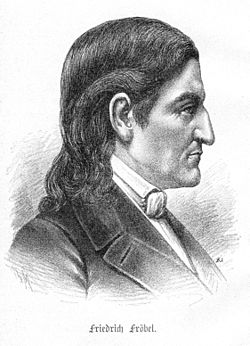 Пальчиковая игра решает множество задач в развитии ребенка:
Способствует овладению навыками мелкой моторики учитывая возрастные и индивидуальные особенности детей;
Помогает развивать речь, чувство ритма;
Повышает работоспособность головного мозга;
Развивает психические процессы: внимание, память, мышление, воображение;
Развивает тактильную чувствительность;
Снимает тревожность, моральное
       напряжение.
7.    Облегчает будущим школьникам усвоение
       навыка письма.
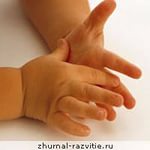 Согласно международной классификации игры, совмещающие движения пальцев с короткими ритмичными стишками, подразделяются на два типа:Собственно пальчиковые игры, сидячие
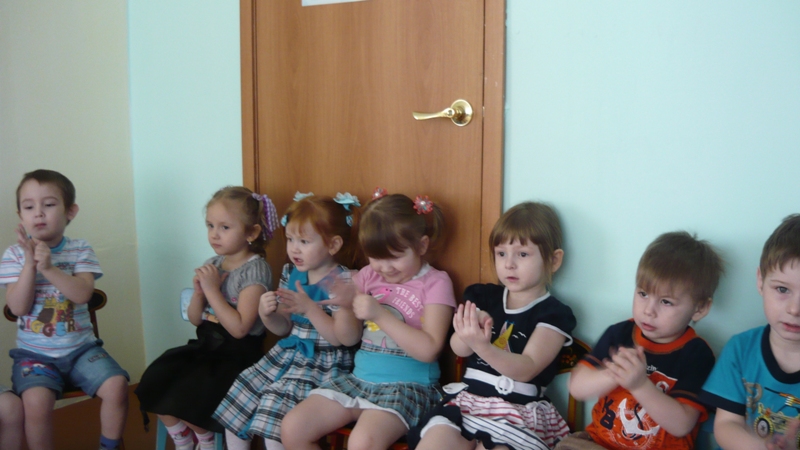 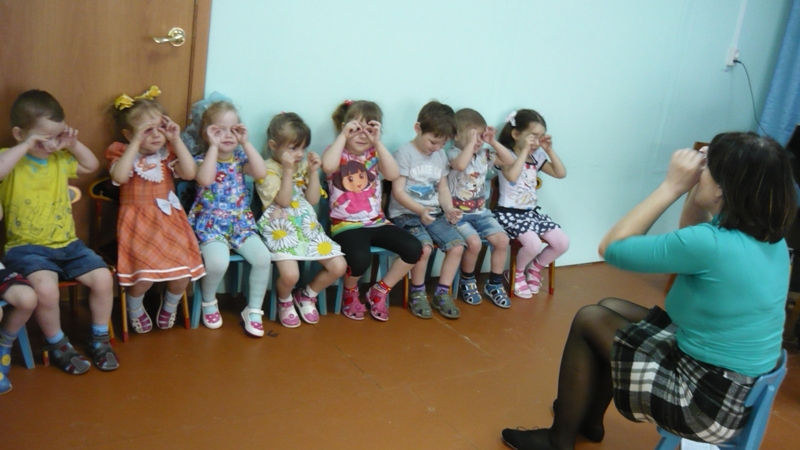 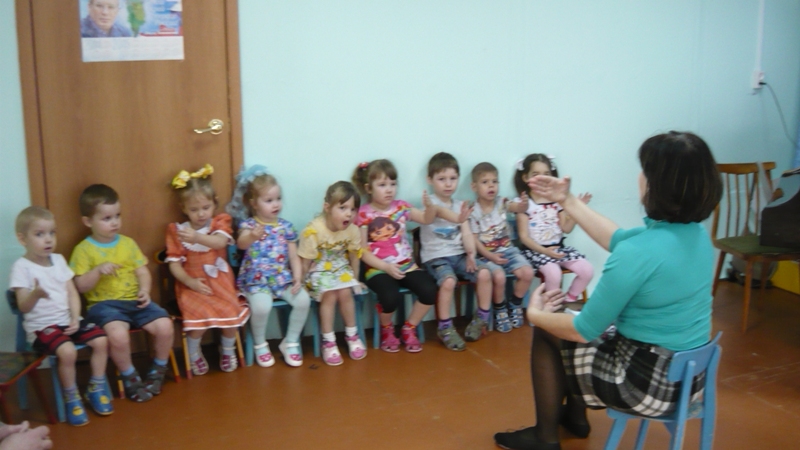 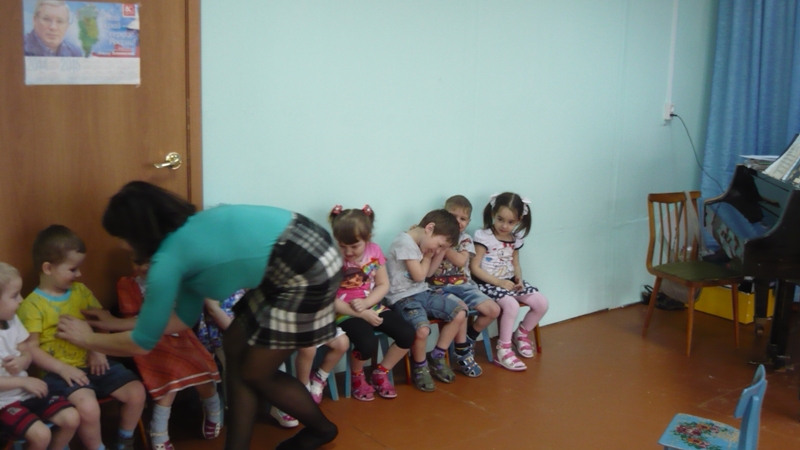 Игры, в которых помимо деятельности тонкой моторики включены движения всего тела: прыжки, бег на месте, движения рук, головы (классификация достаточно условна)
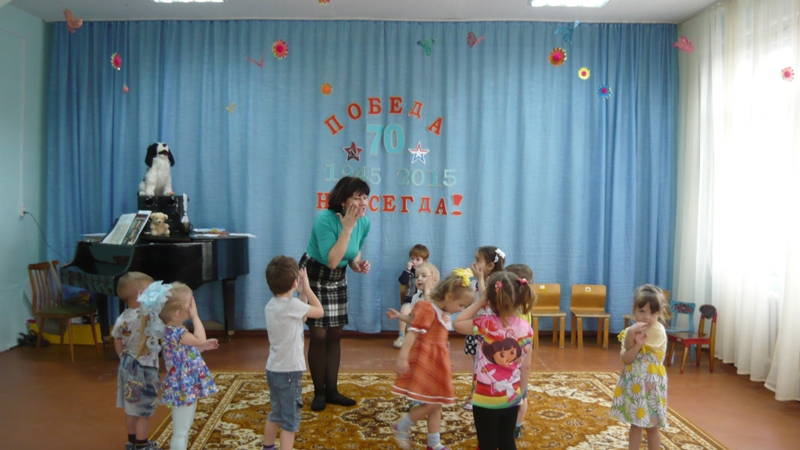 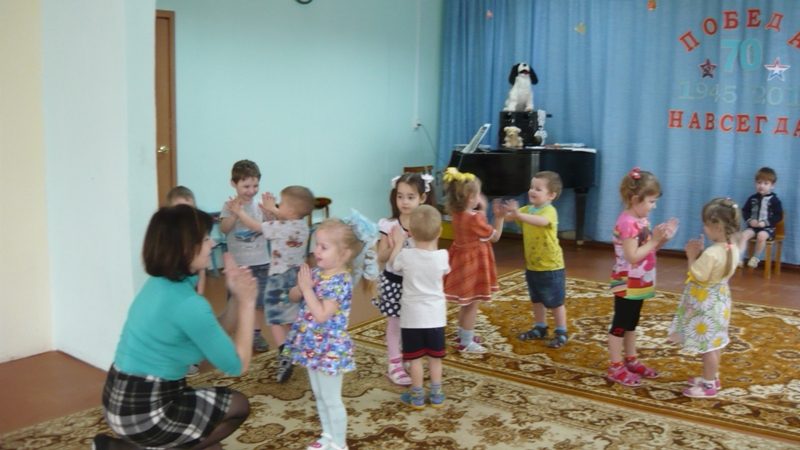 «Ум ребенка находится на кончиках его пальцев»
В.А. Сухомлинский
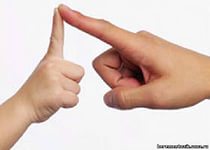 спасибо за внимание!